Lecture 2: History of Personal Computers and Their Interaction Techniques
Brad Myers

05-899A/05-499A: Interaction Techniques

Spring, 2014
© 2014 - Brad Myers
1
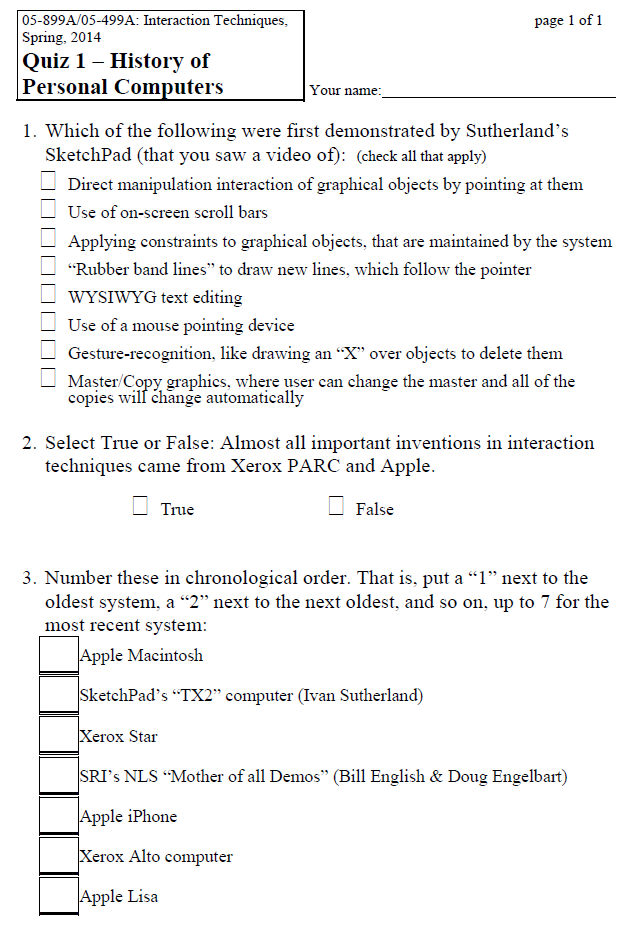 Quiz 1
2
© 2014 - Brad Myers
Outline
Ivan Sutherland’s Sketchpad
Origins of the Mouse
Xerox PARC
Smalltalk
Bravo
Drawing editors
Macintosh
Windows
Taskbar
(Handheld devices covered in lecture 5)
(Desktops and Window Managers covered in Lecture 6)
3
© 2014 - Brad Myers
“Character Terminals”
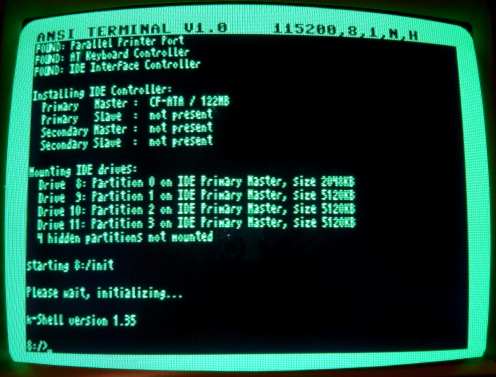 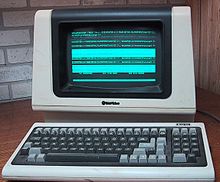 Still around as “DOS Cmd prompts” and console windows
But we are more interestedin graphics….
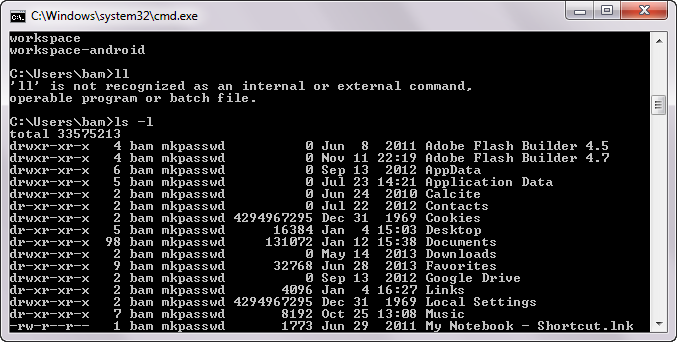 4
© 2014 - Brad Myers
Who knows what this is?
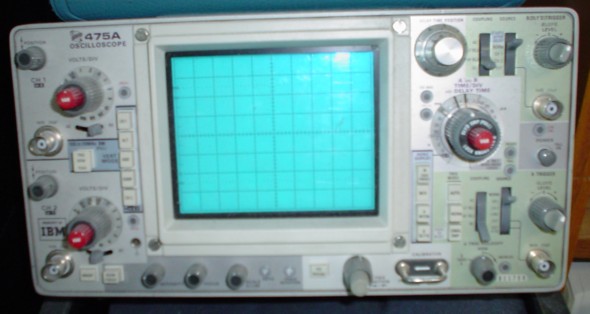 Dates back before the 1930s
5
© 2014 - Brad Myers
[Speaker Notes: Oscilloscope
http://en.wikipedia.org/wiki/File:Oscilloscope.jpg]
Cathode ray tube (CRT)
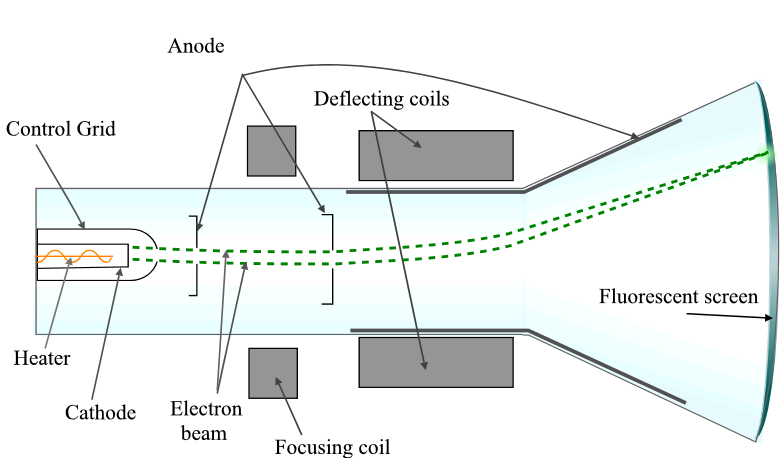 http://simple.wikipedia.org/wiki/Cathode_ray_tube
6
© 2014 - Brad Myers
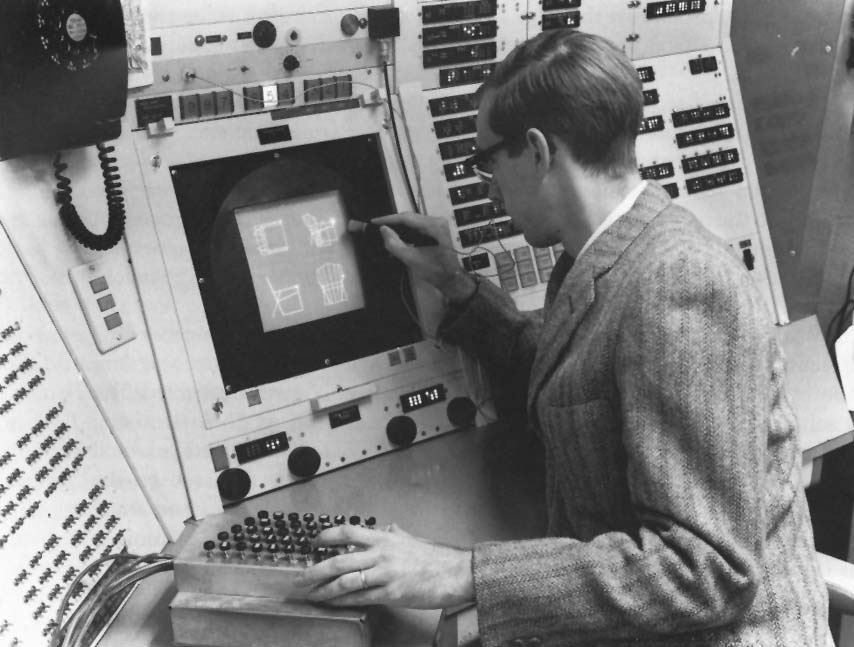 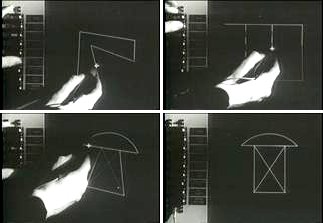 Ivan Sutherland’s Sketchpad, 1963
7
© 2014 - Brad Myers
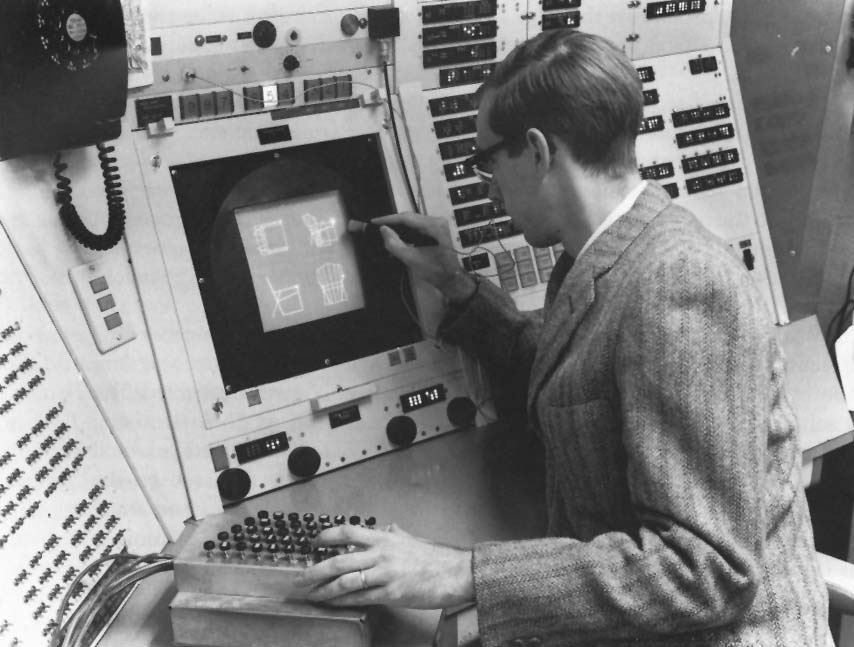 SketchPad, 1963
Lincoln Labs TX-2 computer
“Light pen” pointing device
Invented many important interaction techniques
Direct manipulation
Uses a “light pen”
“Rubber Band Lines”
Constraint-based drawing
Maintains connectivity of lines
Vertical, horizontal lines
Prototype-instance drawing
Master with multiple copies, 
Can edit the master to affect all copies
Almost arbitrary scaling of the whole drawing
Lots of individual switches and knobs to control the drawings
3D drawings added by others to Sutherland’s original SketchPad program
Including hidden line elimination
First flow chart – graphical programming 
Ivan’s brother: William Sutherland!
8
© 2014 - Brad Myers
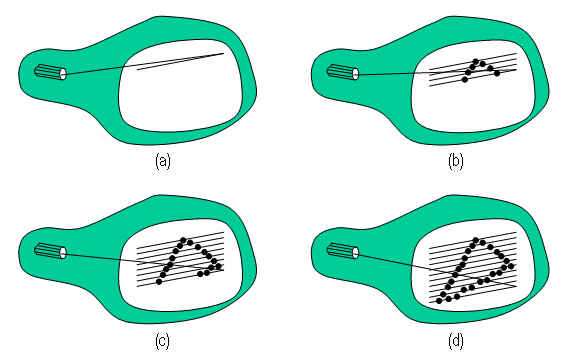 Output
Then Raster Scan
Bitmapped displays
Bit in memory for each pixel on the screen
Memory was very expensive!
First: monochrome
Color
Multiple bits per pixel
LCDs, …
But output hardware isn’t particularly relevant to this course!
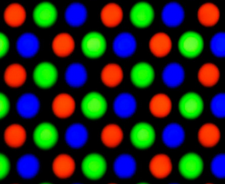 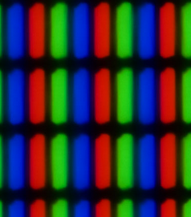 9
© 2014 - Brad Myers
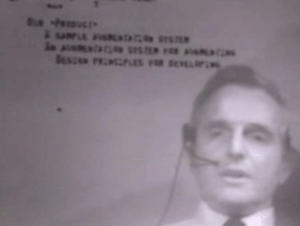 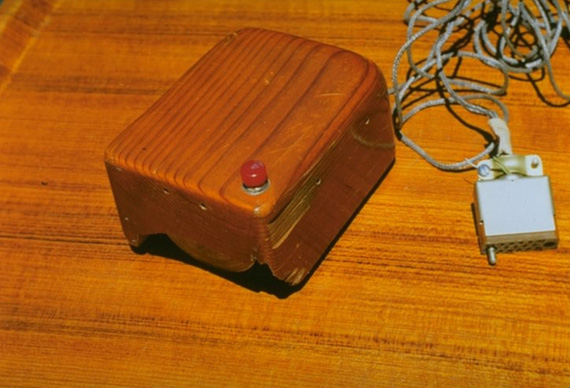 SRI and the Mouse
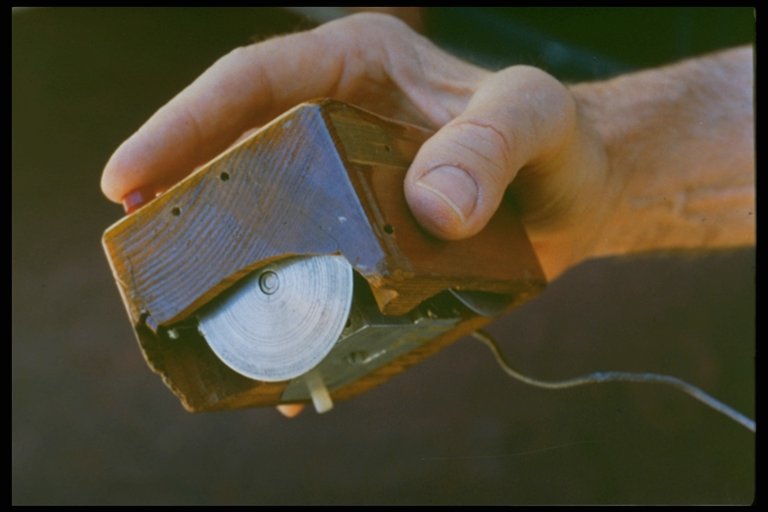 Stanford Research Institute (SRI)
Bill English and Doug Engelbart credited with the invention of the mouse [W.K. English, D.C. Engelbart and M.L. Berman. “Display Selection Techniques for Text Manipulation,” IEEE Transactions on Human Factors in Electronics. Mar, 1967. HFE-8(1).]
NLS, or the “oN-Line System”
 "The Mother of All Demos” on December 9, 1968 at the Fall Joint Computer Conference in San Francisco
Never really had a decent user interface
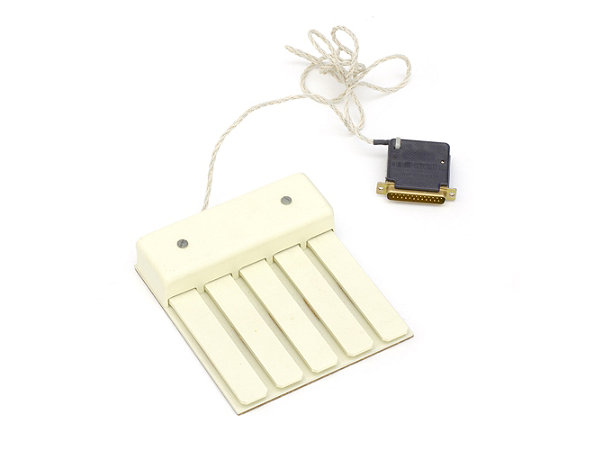 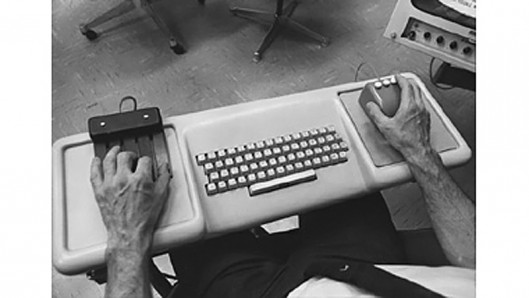 10
© 2014 - Brad Myers
Xerox PARC
Palo Alto Research Center (PARC)
Founded by Xerox in 1970
Still exists today, as a semi-autonomous research lab
Incredible collection of talent
Hired many people from SRI, and many researchers and engineers
Incredible collection of inventions, 1970-1982
Hardware
Invented workstations, laser printing, the Ethernet
Only part that Xerox made money on
Bitmapped displays
Software
Invented many of the standard OS and systems principles
Object oriented programming (Smalltalk)
Model-View-Controller architecture
Interpress, a resolution-independent graphical page-description language and the precursor to PostScript
User Interfaces
(Also invented lots about Ubiquitous Computing in the 1990s – see lecture 5)
11
© 2014 - Brad Myers
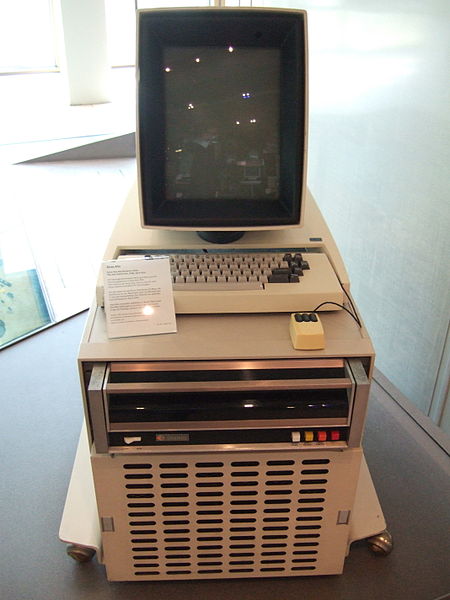 Xerox Alto Machine
Everyone else at the time was using mainframes or “mini computers” that were shared
“Time Sharing”
Alto was one of the first “personal workstations”
Starting about 1973
No operating system – each program had its own libraries and low-level access mechanisms
Three button mouse with two opposing roller wheels
Red, Yellow, Green vertically
Later replaced with left, middle, right, with single metal roller
Was secret for a long timebut later distributed to manyuniversities
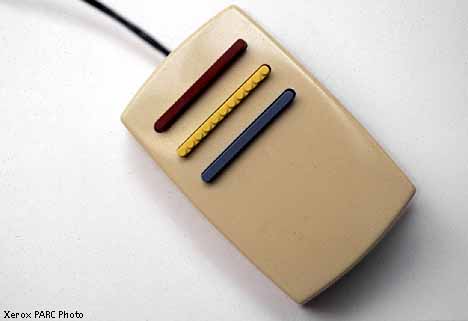 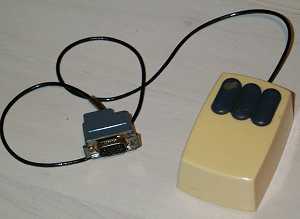 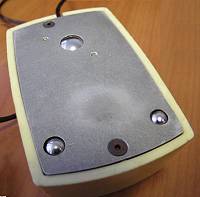 12
© 2014 - Brad Myers
Brad Myers with an Alto, 1979
From my Dad’s scrapbook for that year, with my annotations!
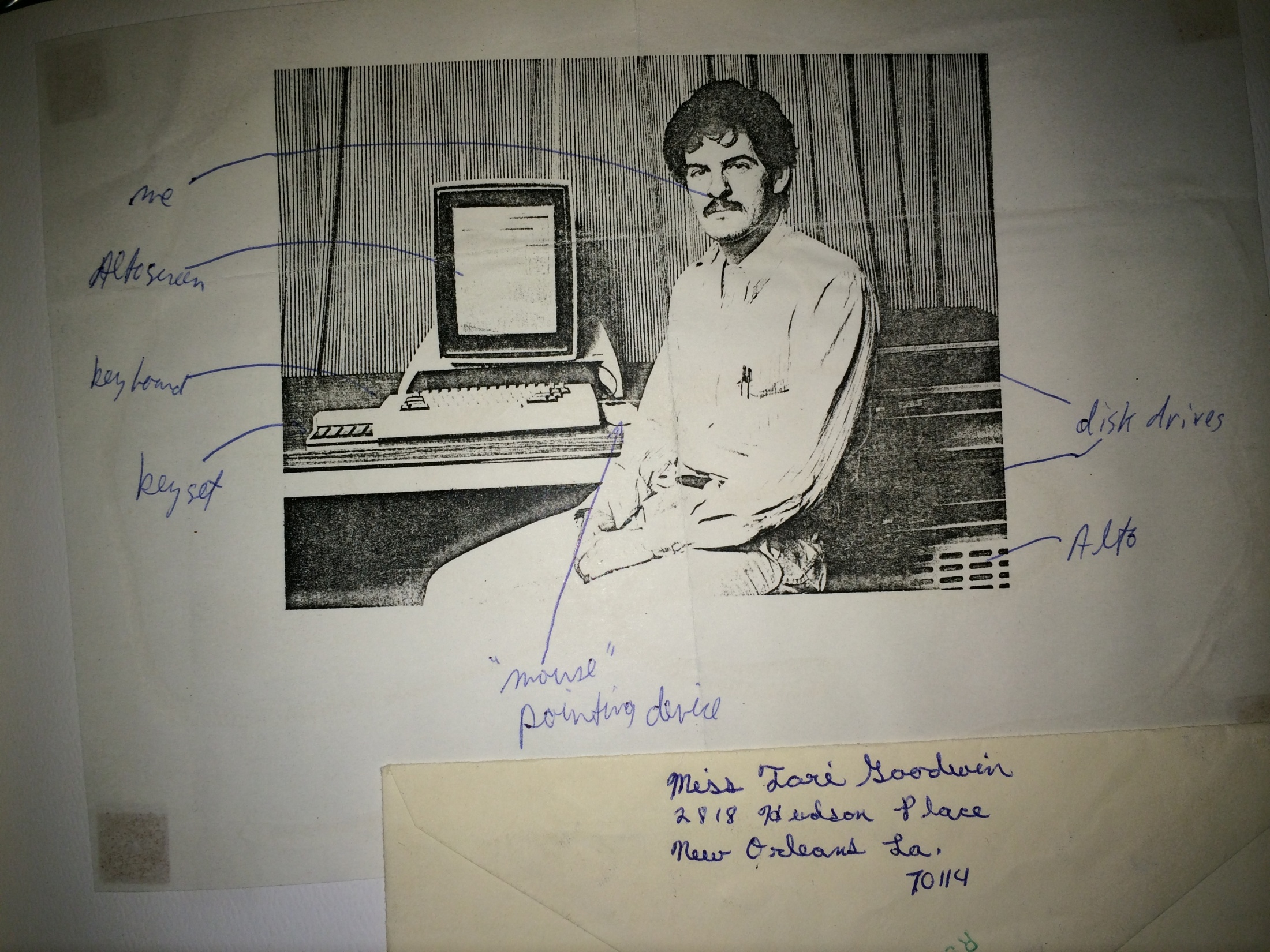 13
© 2014 - Brad Myers
“Bravo”
Butler Lampson, Charles Simonyi and colleagues in 1974
Simonyi went to Microsoft and created Microsoft Word
First WYSIWYG text editing
Multiple fonts, bold, italics, etc.
Justification
Interaction techniques are quitedifferent
Left mouse button – select character, middle – select word, right – extendselection
Left – scroll up, right – scroll down,middle - thumb
Highly moded commands:
“r” for replace, “d” delete, “I” insert,“ESC” for stop inserting, …
“EDIT”
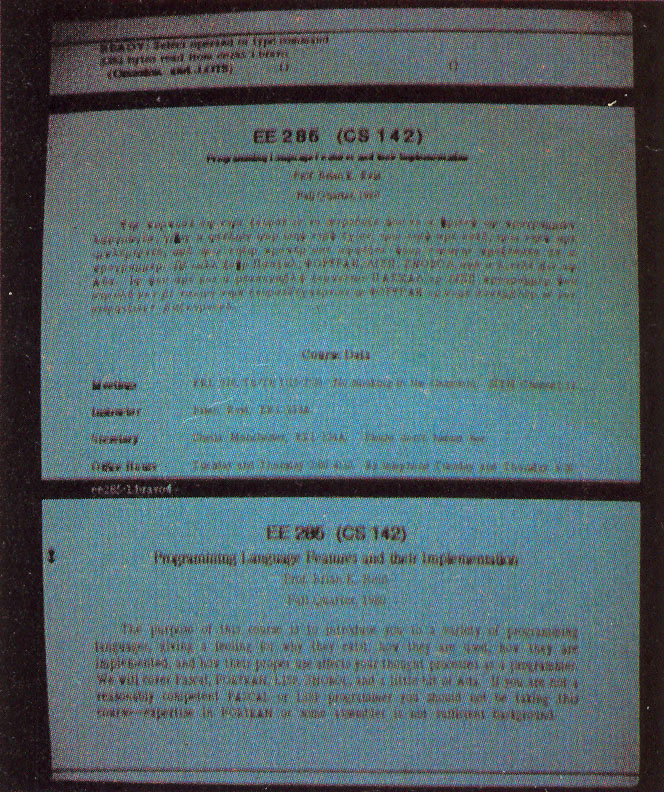 14
© 2014 - Brad Myers
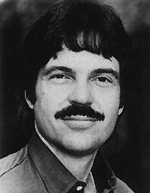 Smalltalk
Started about 1972 as the first purelyobject-oriented language by Alan Kay
Alan Kay proposed the idea of overlapping windows in his 1969 doctoral thesis
Overlapping windows first appeared in 1974 in the Smalltalk’74 system
Also used popup windows, scroll bars, etc.
Larry Tesler invented the “browser” for code for Smalltalk
Smalltalk’80 is best known – Byte article, generally released and described
I worked with Smalltalk in 1977
All the interaction techniques will becovered in the various topics
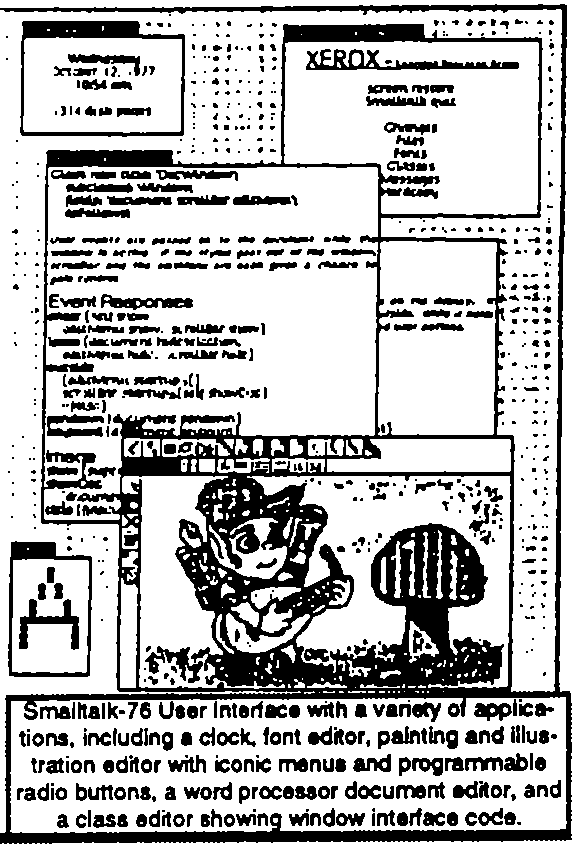 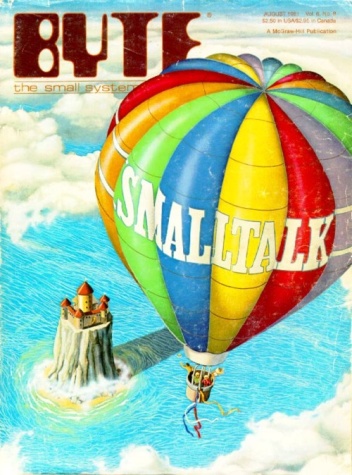 15
© 2014 - Brad Myers
Various Drawing Programs
Draw – cubic splines for curves
Markup – in-place pop-up context menus
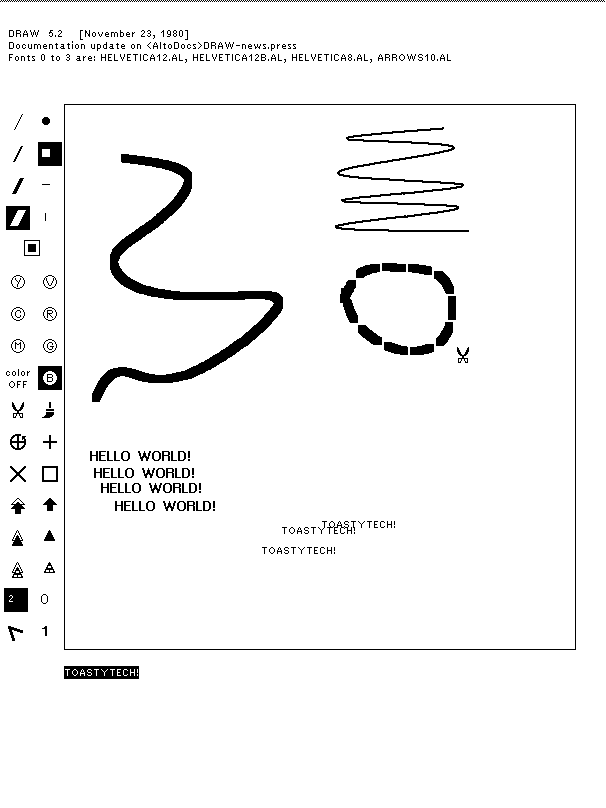 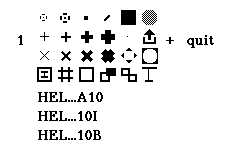 Source: http://toastytech.com/guis/saltodraw.png
16
© 2014 - Brad Myers
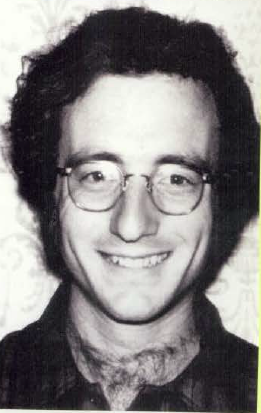 Larry Tesler
Xerox PARC 1973
Rejected highly moded interactions of Bravo
With Tim Mott, et. al, invented non-moded interactions for Gypsy editor including Copy and Paste about 1974
Added to Smalltalk editing
Apple in 1980
In charge of the Lisadesign team
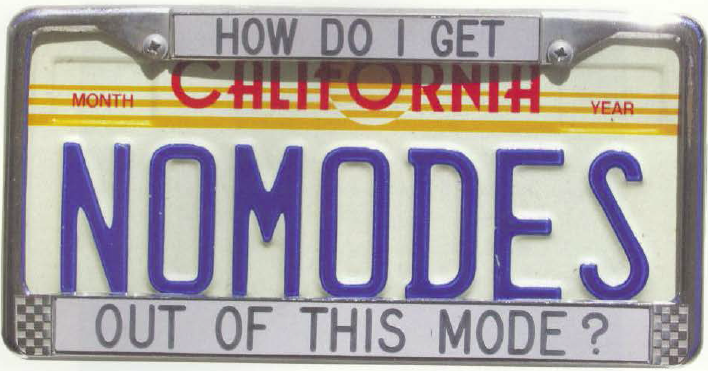 17
© 2014 - Brad Myers
“Workstations”
Alto
Lisp Machines (LMI & Symbolics)
About 1979-1995
Sun, Apollo, PERQ, Silicon Graphics
About 1982 - 2000
About $10,000 each
For scientists, engineers,programmers
Had mouse, windowmanagers
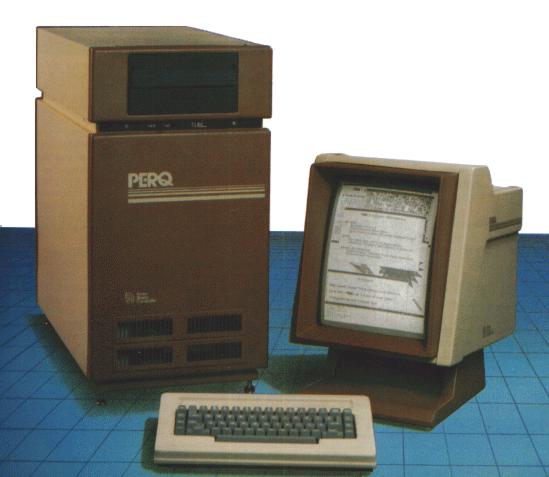 18
© 2014 - Brad Myers
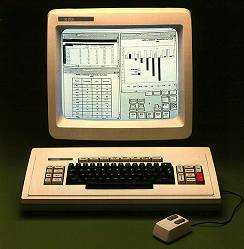 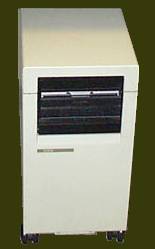 Xerox Star
Released 1982
Designed for executives
Too expensive for secretaries
Large team of designers whowere not from PARC
Their building was next door to PARC
Extensive user interface studies guided designs
Key innovations to be covered later
Desktop metaphor
Many modern widgets
WYSIWYG editing and drawing
No PowerPoint or Spreadsheetprograms
Mostly closed – only Xerox madeapplications
Too expensive and seemed slow
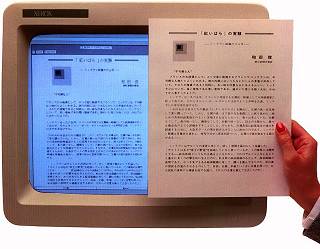 19
© 2014 - Brad Myers
Images: http://toastytech.com/guis/star2.html
Star User Testing
"The design effort took more than six years .... The actual implementation involved from 20 to, eventually, 45 programmers over 3.5 years producing over 250,000 lines of highlevel code." [Harslem] By the time of the initial Star release, the Functional Test Group had performed over 15 distinct human-factors tests, using over 200 experimental subjects and lasting for over 400 hours (Figure 8). In addition, we applied a standard methodology to compare Star's text editing features to those of other systems [Roberts]. The group averaged 6 people (1 manager, 3 scientists, and 2 assistants) for about 3 years to perform this work.
-- [Bewley, CHI’1983]

One decision was to use a 2 button mouse!
Lots of special keyboard keys
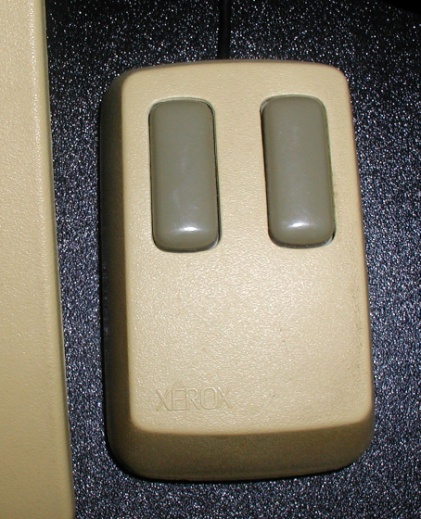 20
© 2014 - Brad Myers
[Speaker Notes: First real CHI conference]
Apple
Xerox wanted to invest in Apple
In exchange, Steve Jobs got the right to use all of Xerox’s ideas
Steve & his team (Bill Atkinson) were given a demo of various Alto programs in 1979
Mouse
Smalltalk – overlapping windows – thought they updated
Bravo WYSIWYG editing
Apple hired Larry Tesler & others, 1980
21
© 2014 - Brad Myers
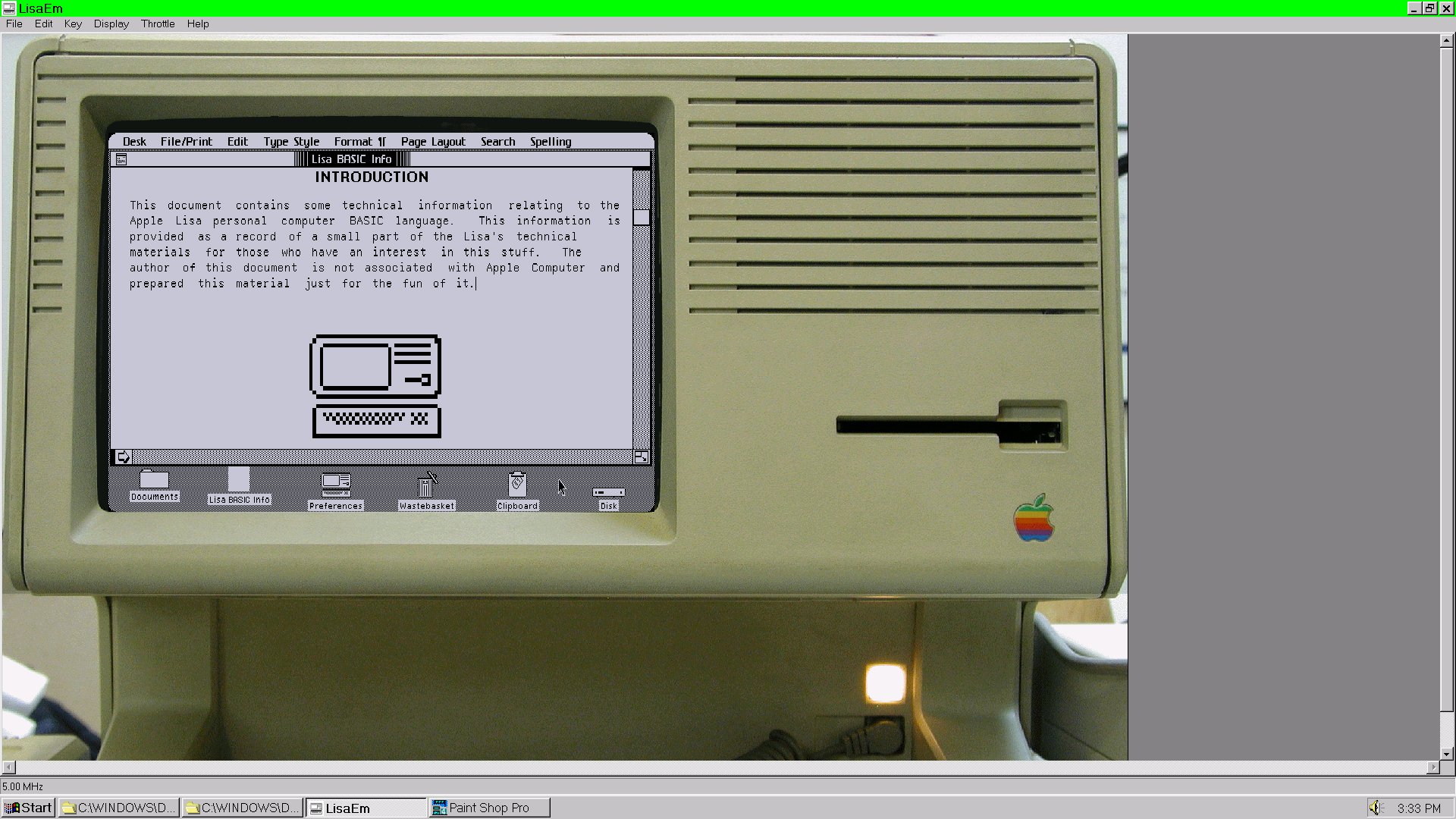 Apple “Lisa”
1983
Original designfor desktop
Bill Atkinson & others
Novel pull-down menus (at top of screen)
Dialog boxes
Many other UI innovations
Doesn’t look or work like the Star
One button mouse
Amazing programming expertise to get it to work on a tiny, inexpensive machine
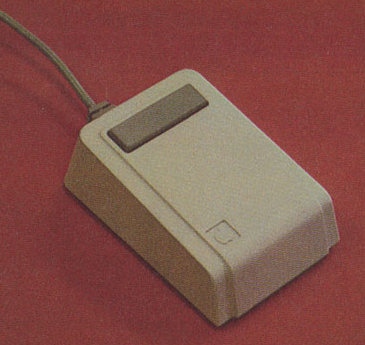 22
Image: http://toastytech.com/guis/lisa.html
© 2014 - Brad Myers
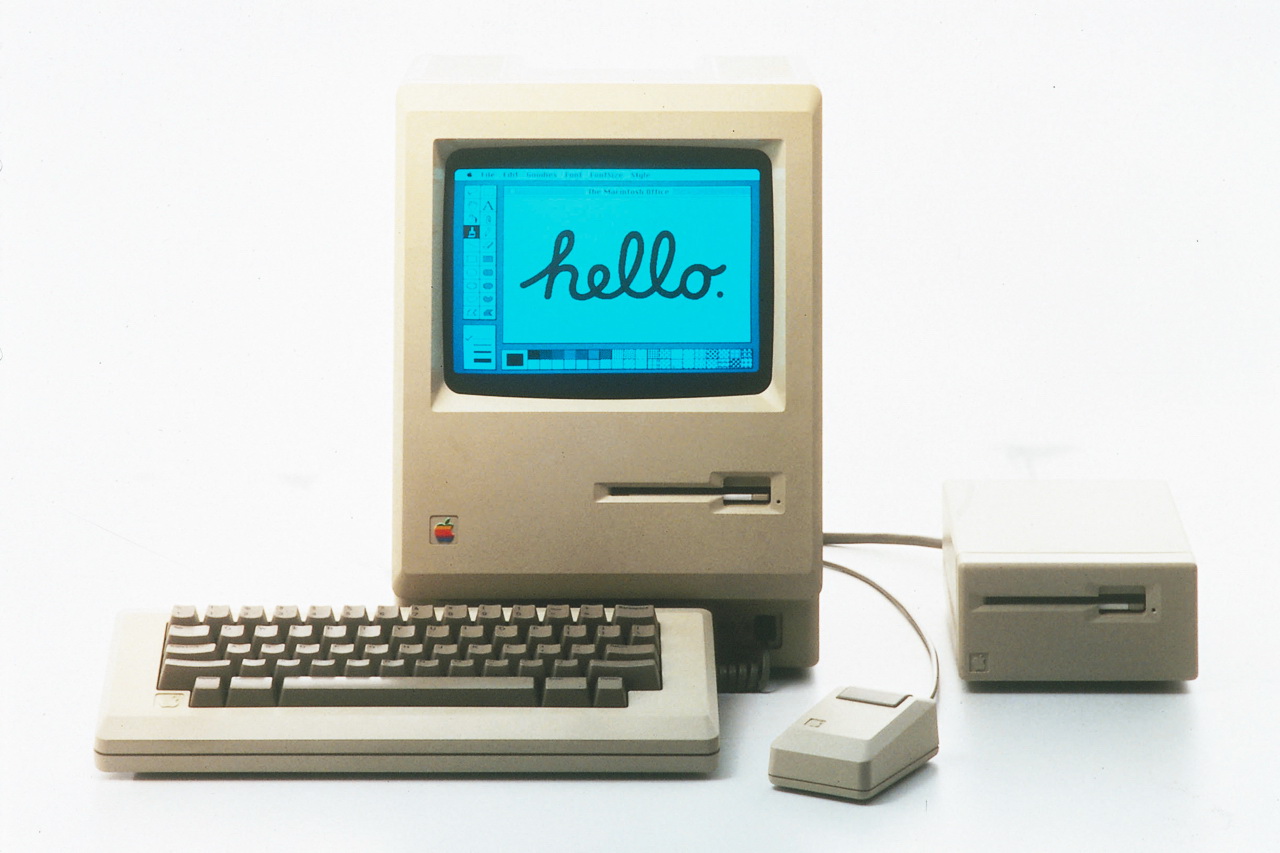 Original Macintosh
1984
Much cheaperthan Lisa
No harddisk – just one floppy
128 k-bytes of memory
Much of code re-implemented in assembly
Famous 1984 Super Bowl ad by Ridley Scott
23
© 2014 - Brad Myers
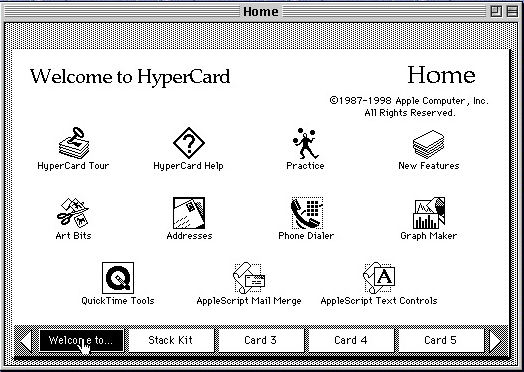 HyperCard
Bill Atkinson, 1987
Intention – “programmingfor the rest of us”
One of the first “prototyping” systems
But not used for many “real” applications
Many UI innovations
Tear off menus
Pages that overlay each other
Animated transitions
Programmed in “HyperTalk”
English-like language
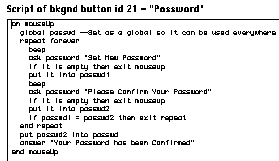 24
© 2014 - Brad Myers
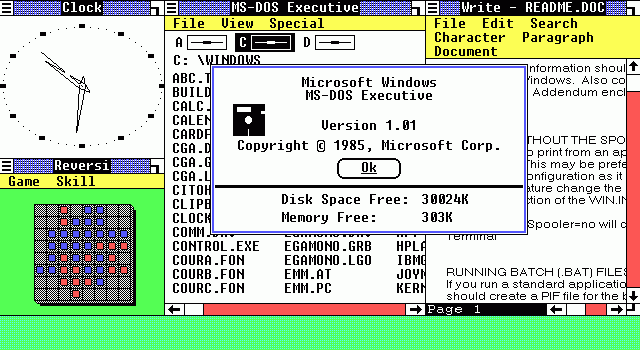 PCs & Windows
IBM PC – 1981
(IBM had missed the“minicomputer” phase dominated by DEC)
Used Microsoft’s DOS 1.0 and shipped with VisiCalc
Windows 1.0 released in Nov, 1985 as DOS extension
Tiled window manager
Windows 2.0 was overlapping 1987
Windows 3.0 in 1990, 3.1 in 1992
Was a real operating system
Added virtual memory, protected multiple processing, etc.
Windows 1from Wikipedia
25
© 2014 - Brad Myers